Estimation Improvements
August 8, 2024
Agenda
Background – how it works right now
Estimation mode performance enhancements
Usability improvements
Current Estimation Procedure
Estimation
Estimation is an iterative process
Need the data to be consistent within ActivitySim
Need desired terms in your Estimation Data Bundle (EDB)
Iterate
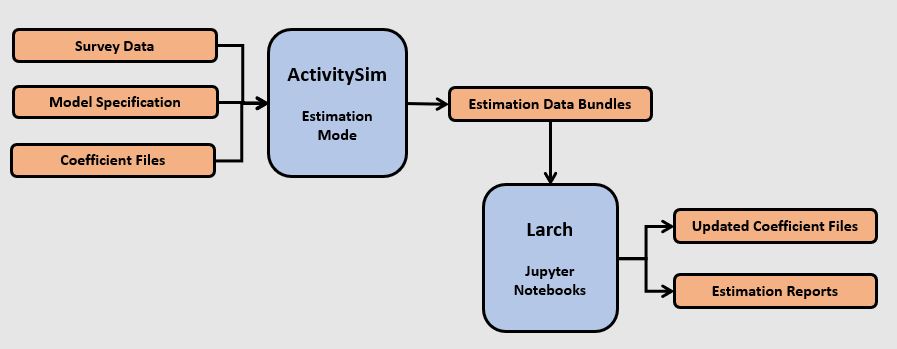 Iterate
Estimation Case Study: Work From Home
Variable names and definitions vary between surveys
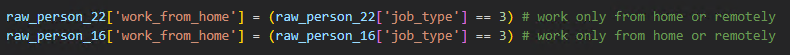 Iterate
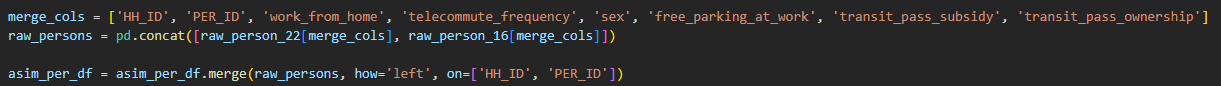 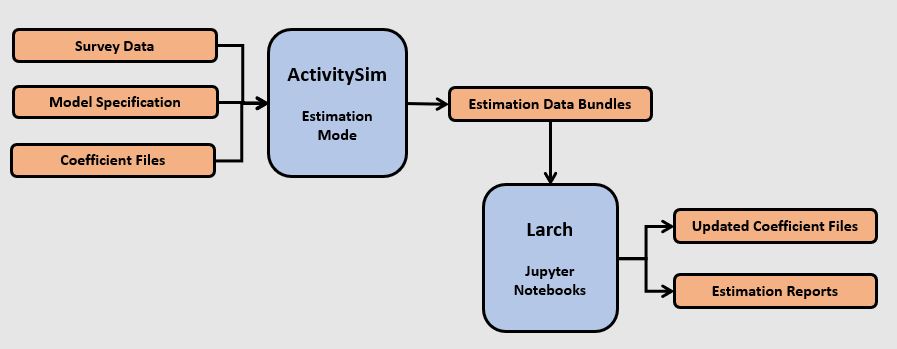 Nothing done to work_from_home in infer.py
(alternative numbers, etc. do not apply for this model)
Iterate
Estimation
Specific to survey data and model
Iterate
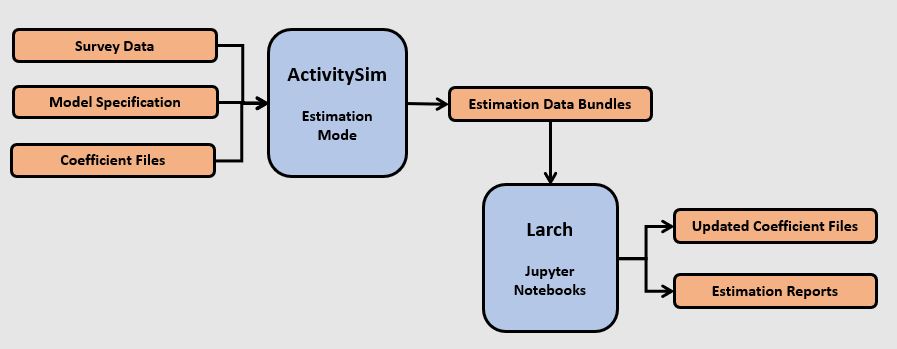 Maintained by consortium
Iterate
Estimation Case Study: Work From Home
Set the desired spec
Iterate
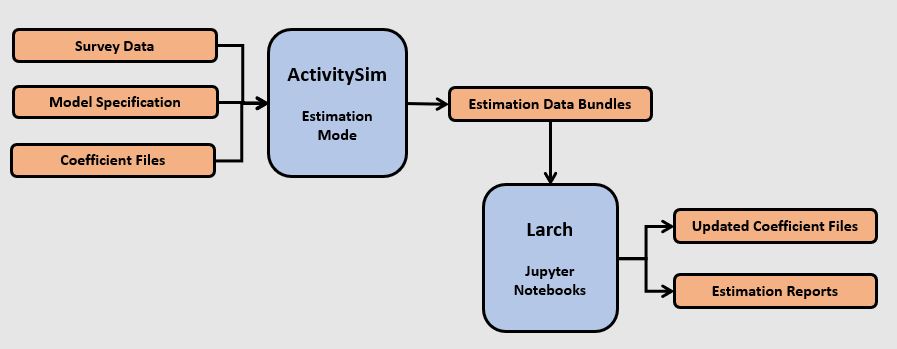 Iterate
Estimation Case Study: Work From Home
1. Write model spec
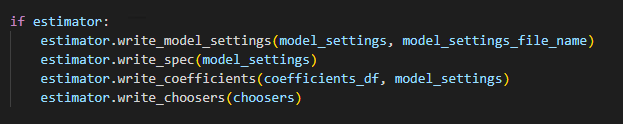 Run in Estimation Mode
Iterate
2. Run the model like normal
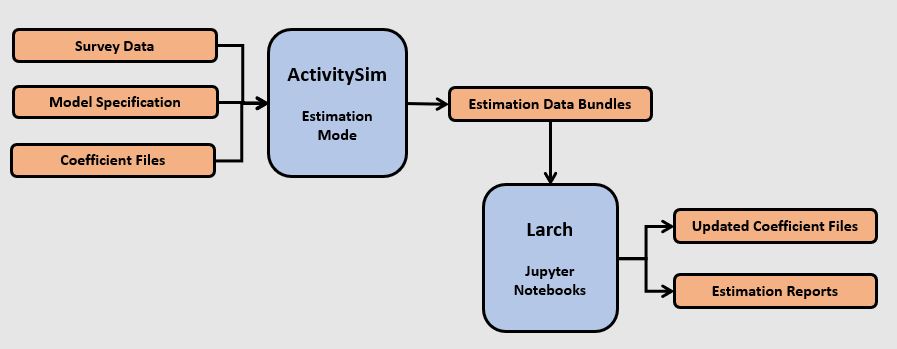 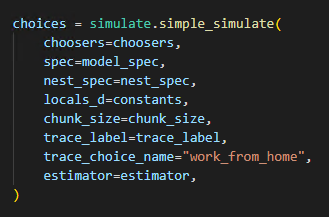 3. Overwrite modeled choice with survey choice
Iterate
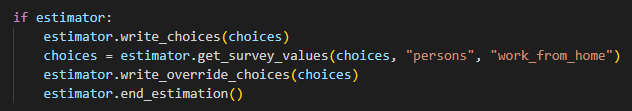 Estimation Case Study: Work From Home
Work From Home estimation data bundle:
work_from_home_model_settings.yaml
work_from_home_coeffs.csv 
coefficient name, value, and constrain flag
work_from_home_SPEC.csv 
the utility expressions file
work_from_home_values_combined.csv
chooser data & evaluated expressions
Iterate
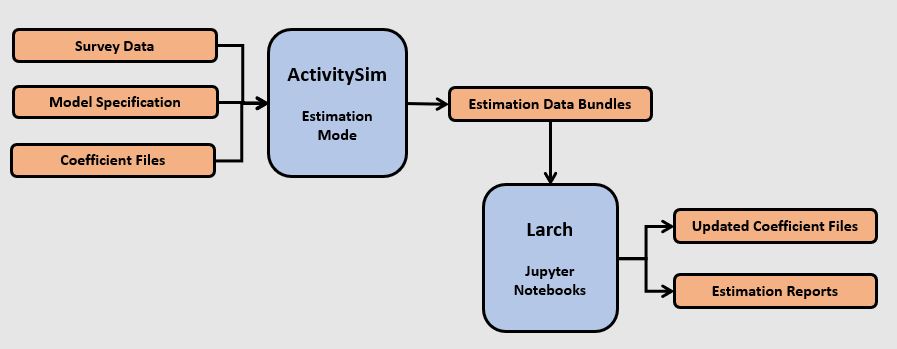 Iterate
Estimation Case Study: Work From Home
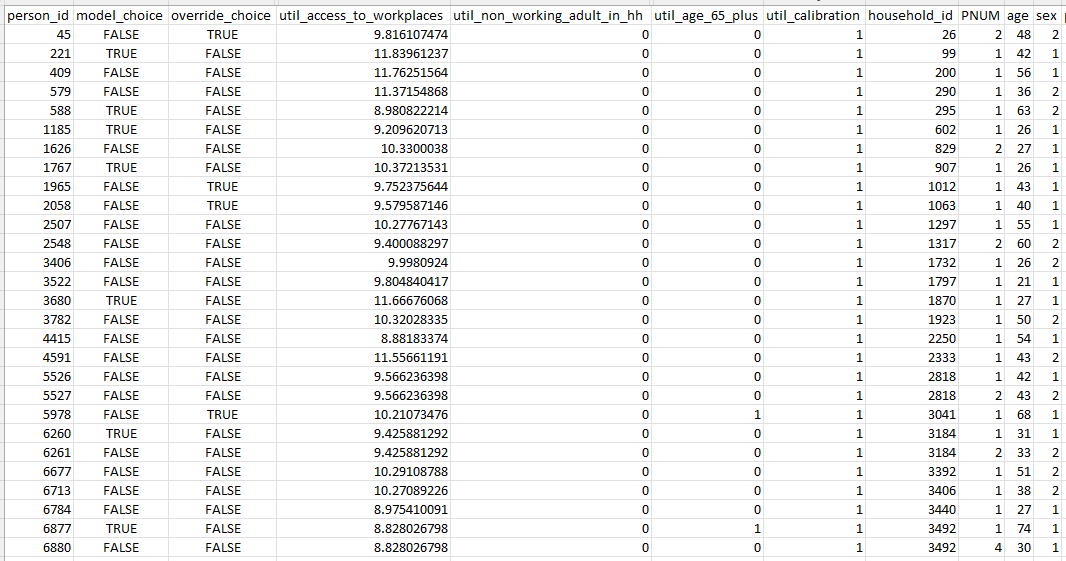 work_from_home_values_combined.csv
Estimation Case Study: Work From Home
Use Jupyter notebooks to load data into Larch and estimate
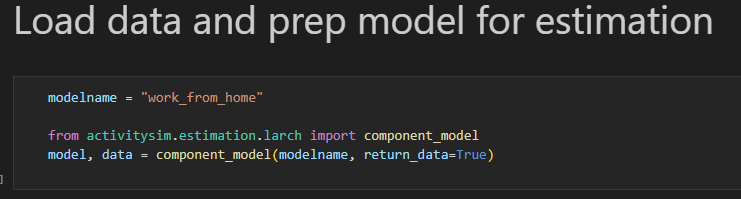 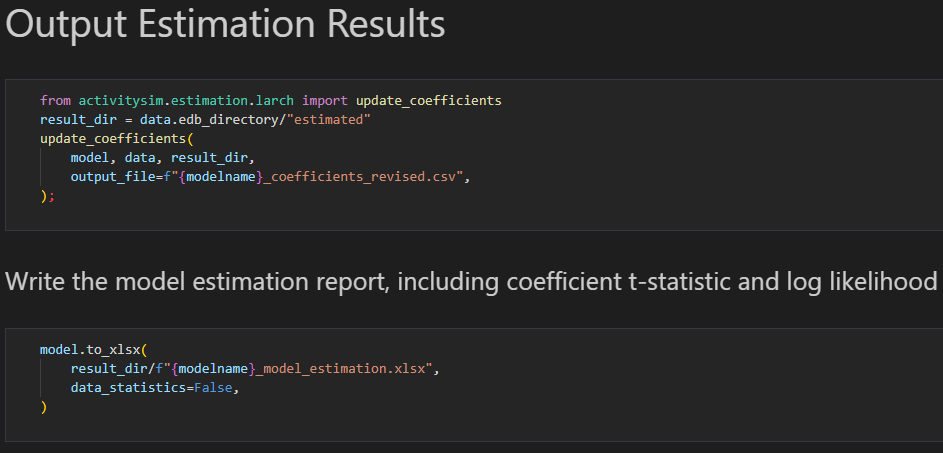 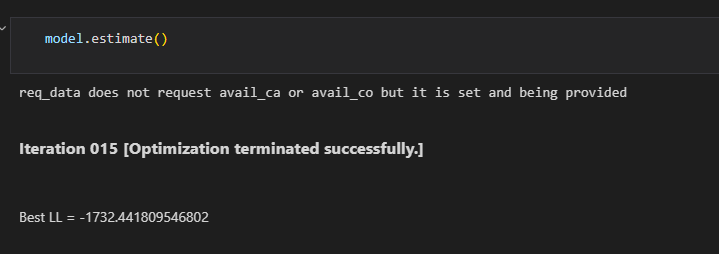 Review output statistics and use newly estimated coefficients
Estimation Case Study: Work From Home
Update specification:
Add new terms
Remove insignificant terms
Iterate
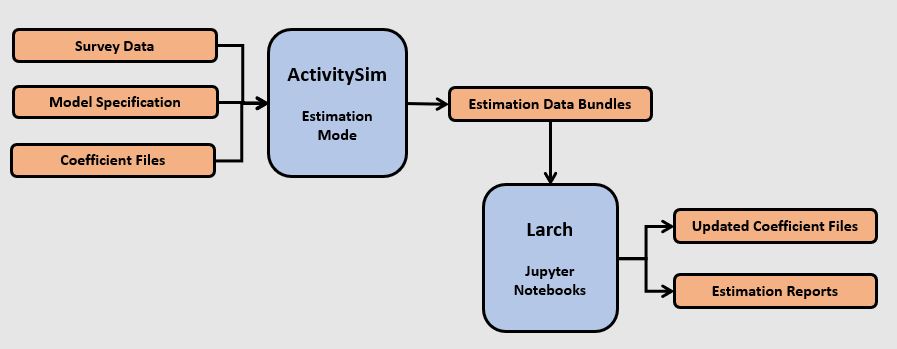 Iterate
Runtime Performance Improvement Plan
Estimation Mode Runtime Improvements
Estimation mode runs in single-process only
Avoids having different processes trying to write to the same EDB files
Will write EDBs for each process and coalesce them together at the end

EDB writing is slow
Estimation data contains many columns necessary for estimation so file sizes can be quite large
Will increase speed by allowing for non-csv formats like parquet

Destination choice models store data for ALL alternatives…
Workplace Location EDB
All alternatives are listed in the file
This can be huge if you have 20,000+ MAZs!
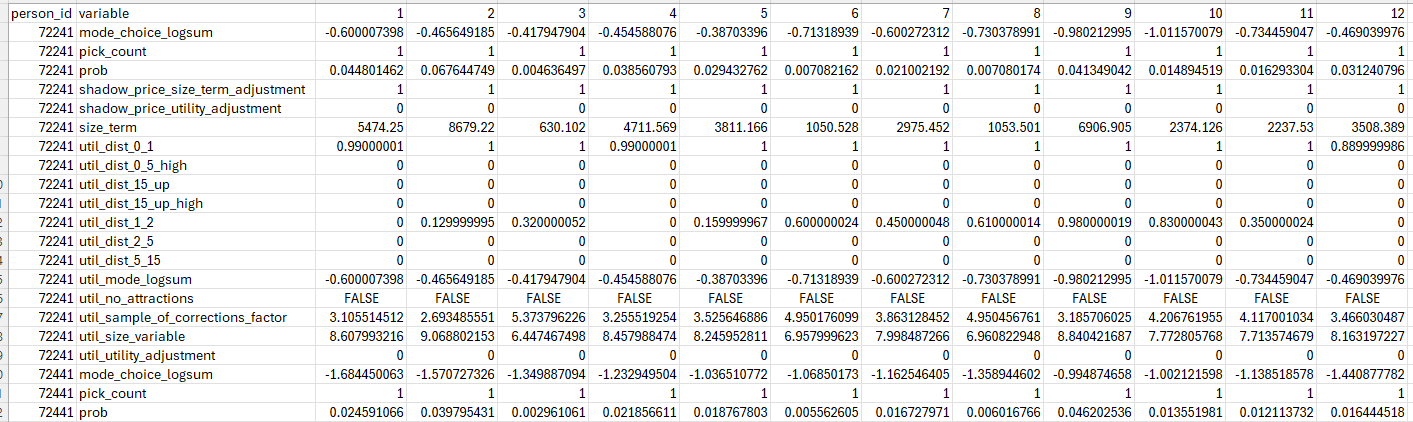 Estimation Mode Runtime Improvements
Want to be able to sample destinations in estimation
Need to update interface with Larch to handle sampled EDB
Handle sample of alternatives correction factor
Demonstrate how to use Larch with sampled EDB

Expectations
See multiprocessing performance very similar to production mode
Reduce the disk size of estimation mode, particularly for 2-zone models
Should be pretty much invisible to the user
Estimation Usability Improvements
Estimating New Specification Is Currently Slow
Procedure:
Run ActivitySim in estimation mode with initial spec.
Estimate and review output coefficients
Modify Spec by adding new terms
Update coefficient file with new coefficients
Repeat

Want to remove the loop with ActivitySim
Want coefficients to be automatically created
Just update the spec and re-estimate
Removing ActivitySim Loop
Implement functionality to evaluate utility expressions if they do not yet exist in EDB

Don’t have to re-run ActivitySim or otherwise modify EDB if new expression can be created from existing EDB

EDBs contain merged data, so even tour and trip EDBs have land use, household, and person variables

Create missing coefficients to have initial value of 0
Larch Reporting
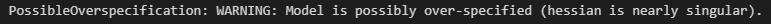 Estimation fail for many reasons

Larch does some reporting, but we want to be more specific and point out potentially problematic terms

Common catches
Do you have a complete set of ASCs? – overspecified
Are availability conditions consistent with survey choices?
NaNs in dataset

Demonstrate this in ActivitySim example notebook and CI testing
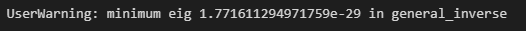 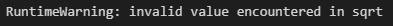 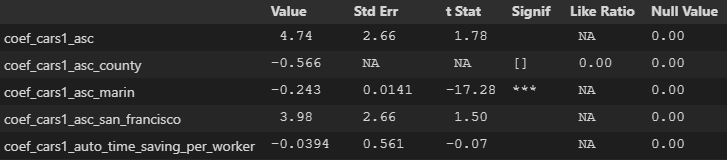 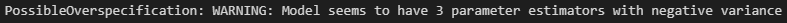 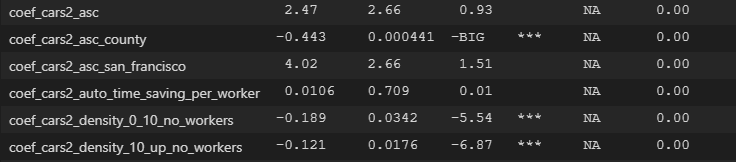 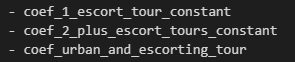 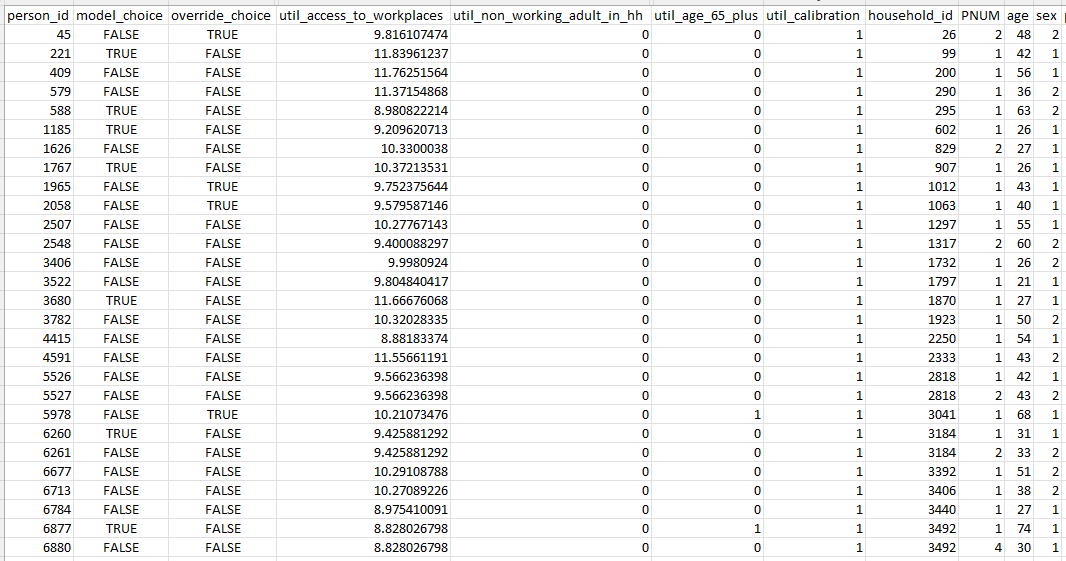 Adding Larch Predict Functionality
Comparing how well the estimated model compares to the survey truth is very helpful
Can understand performance of model by demographic subset
Gives confidence that spec is complete and estimated correctly


EDB contains what ActivitySim predicted vs the survey choice, but ActivitySim must be re-run to repopulate



Adding functionality to Larch integration to predict based on the estimated coefficients
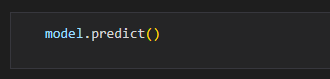 Summary
Task 1: Estimation Runtime Performance
Implement multiprocessing
Change the formatting and data written to EDBs

Task 2: Estimation Usability Improvements
Allow for quickly testing different specifications
Improve Larch reporting on estimated models 
Add “predict” functionality in Larch
Questions / Comments?
Appendix
Estimation Case Study: Joint Tour Frequency Composition
1. Denote joint tours in from SPA output (only want fully joint tours)
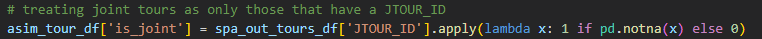 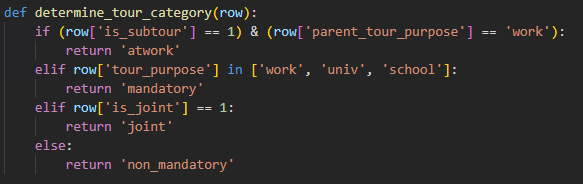 Iterate
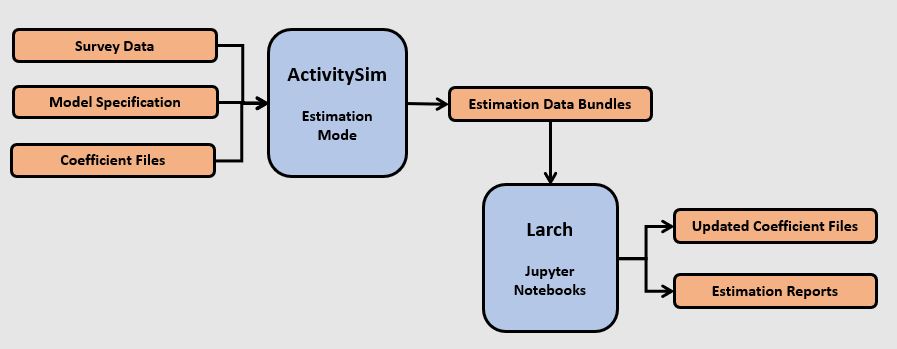 2. Create joint tour participants file
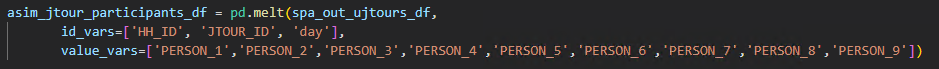 3. Ensure each tour has valid participants
Iterate
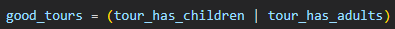 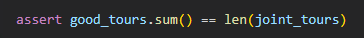 Estimation Case Study: Joint Tour Frequency Composition
4. Remove joint tours that do not fall within available alternatives
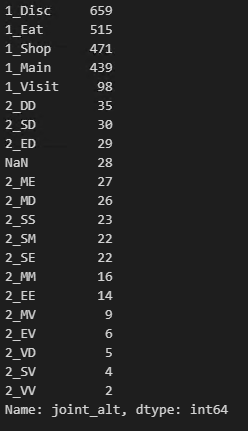 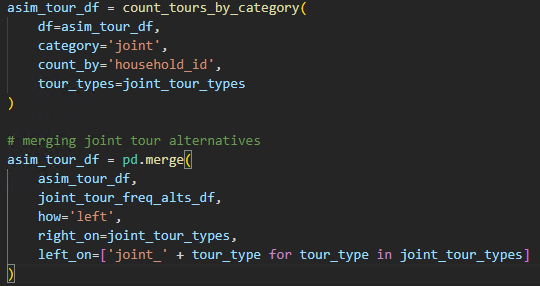 Iterate
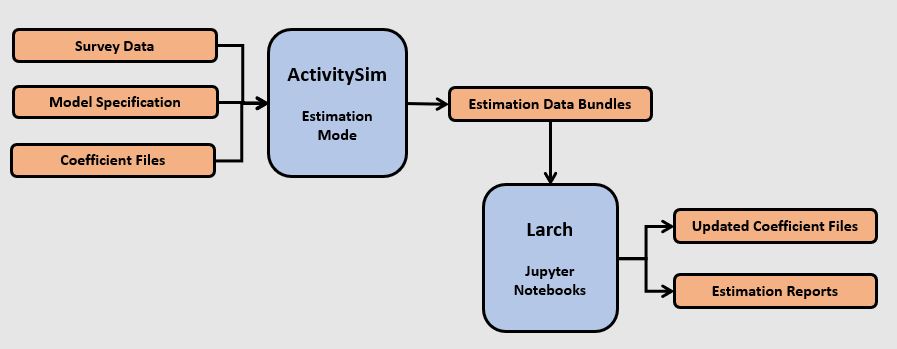 Iterate
Estimation Case Study: Joint Tour Frequency Composition
Infer.py will determine which JTFC alternative the household belongs to
Iterate
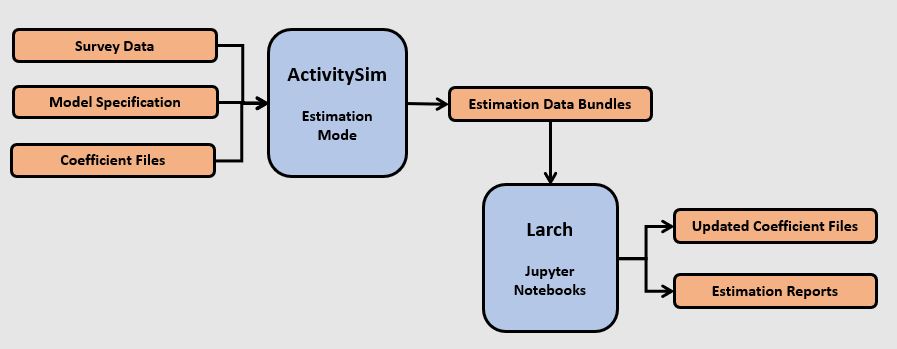 Iterate
150 alternatives in joint_tour_frequency_alternatives.csv
Estimation Case Study: Joint Tour Frequency Composition
1. Determine tour composition
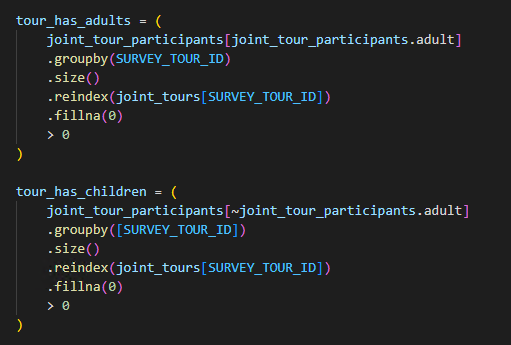 Iterate
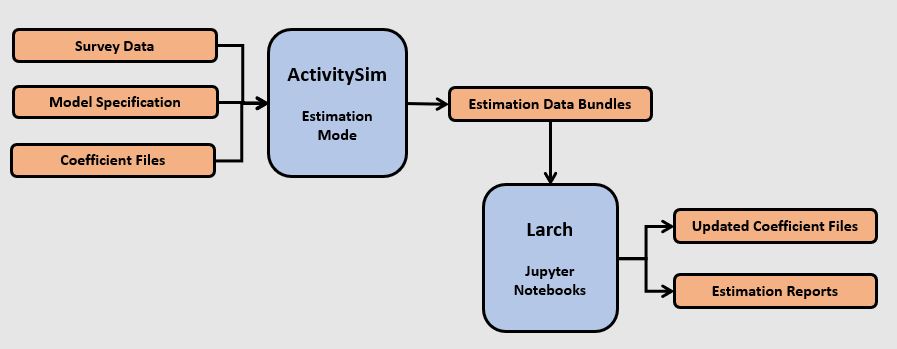 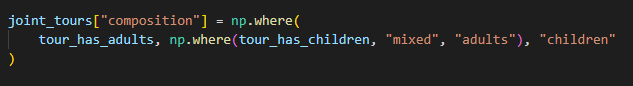 Iterate
Estimation Case Study: Joint Tour Frequency Composition
2. Code alternative variables
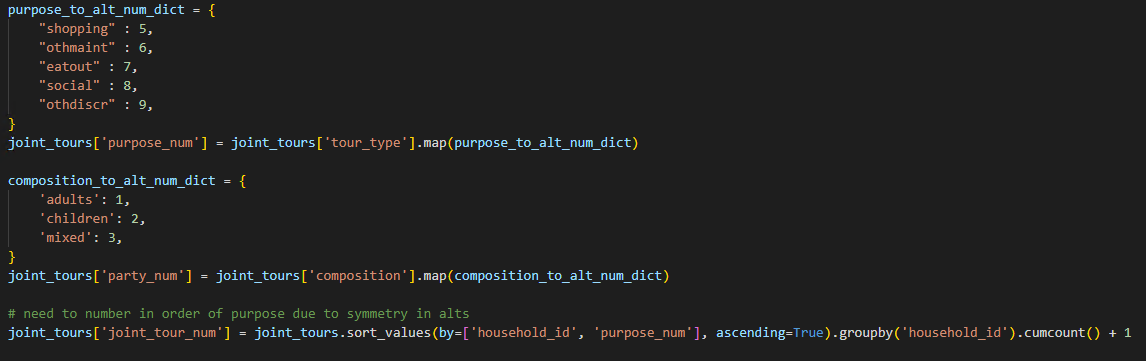 Iterate
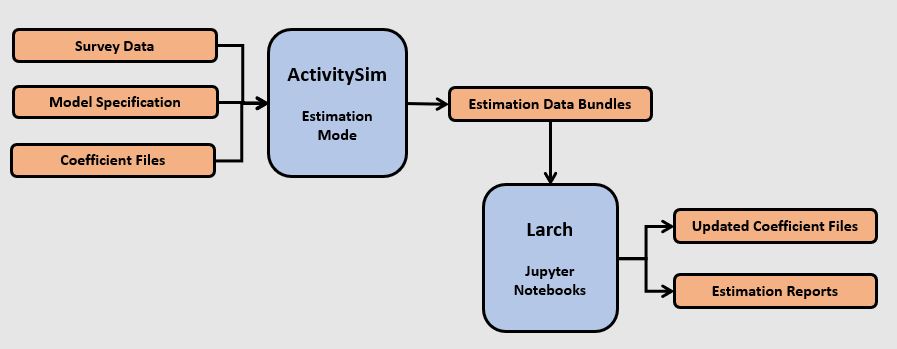 3. Format and merge alternatives
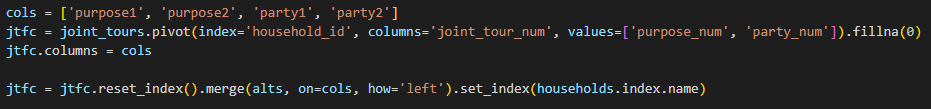 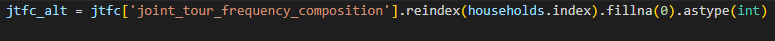 Iterate
4. Set in households tables
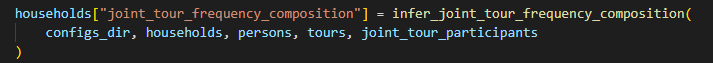 Estimation Case Study: Joint Tour Frequency Composition
1. Write model spec
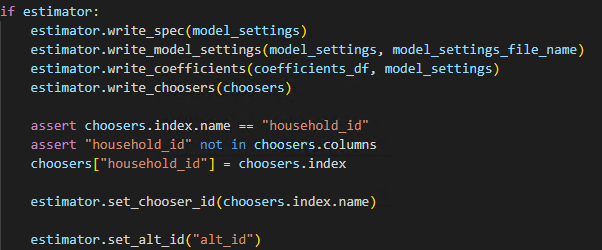 Iterate
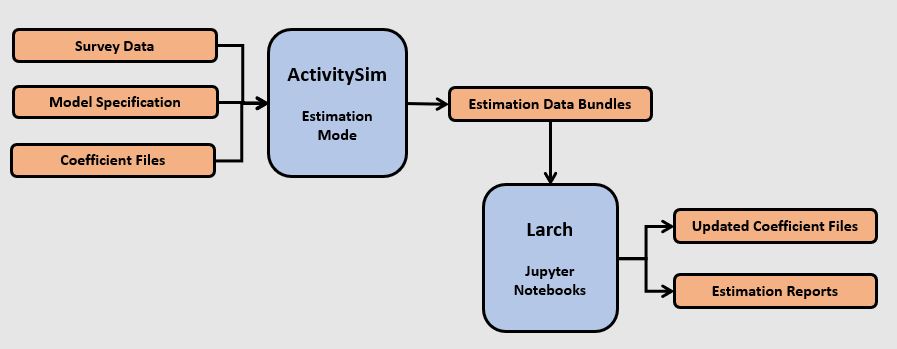 2. Run the model like normal
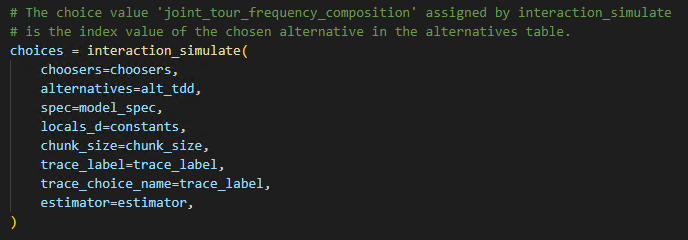 Iterate
Estimation Case Study: Joint Tour Frequency Composition
3. Set survey choices
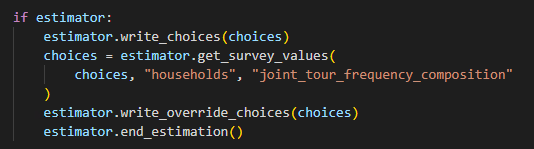 Iterate
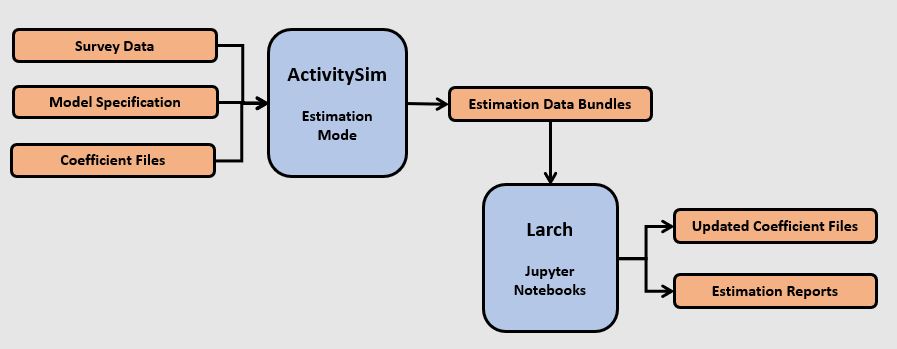 Iterate
Estimation Case Study: Joint Tour Frequency Composition
JTFC estimation data bundle:
jtfc_model_settings.yaml
jtfc_coeffs.csv 
coefficient name, value, and constrain flag
jtfc_SPEC.csv 
the utility expressions file
jtfc_choosers_combined.csv
Household & landuse data, survey choice
jtfc_interaction_expression_values.csv
Utility for each alternative
Iterate
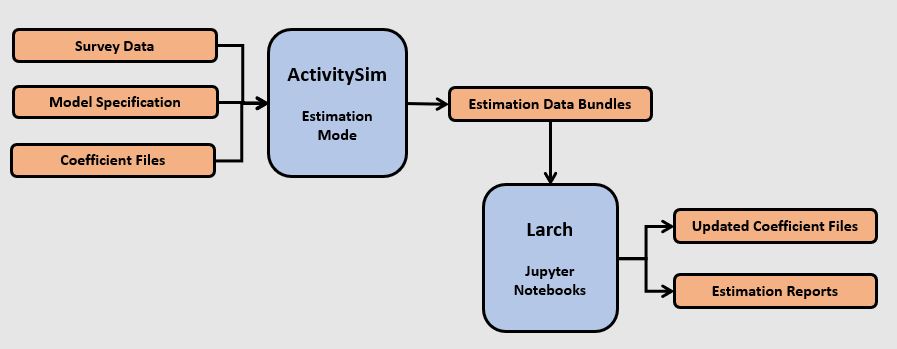 Iterate
Estimation Case Study: Joint Tour Frequency Composition
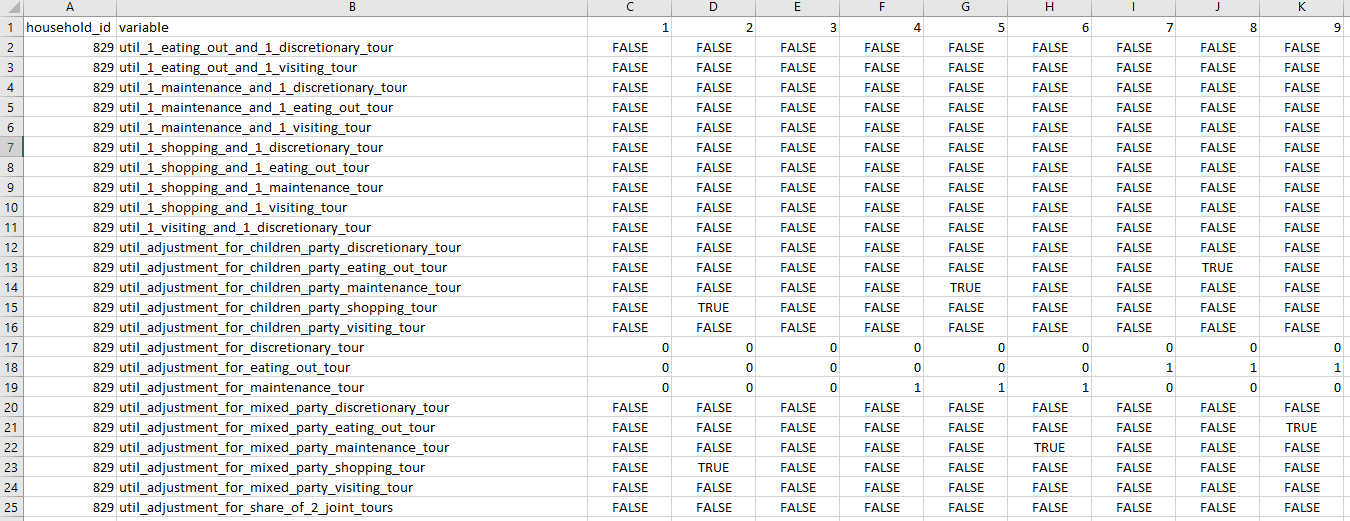 Joint_tour_frequency_composition_interaction_expression_values.csv